RÉNOVATION DE LA FILIÈRE MAINTENANCE
DES VÉHICULES
PLAN NATIONAL DE FORMATION

 JEUDI 15 MAI 2025

RENAULT-TRUCKS
SAINT-PRIEST
CAP MAINTENANCE DES VÉHICULES
BACCALAURÉAT PROFESSIONNEL MAINTENANCE DES VÉHICULES
CONTEXTE DE LA RÉNOVATION DE LA FILIÈRE MAINTENANCE DES VÉHICULES
Pascale COSTA, inspectrice générale de l’éducation, du sport et de la recherche
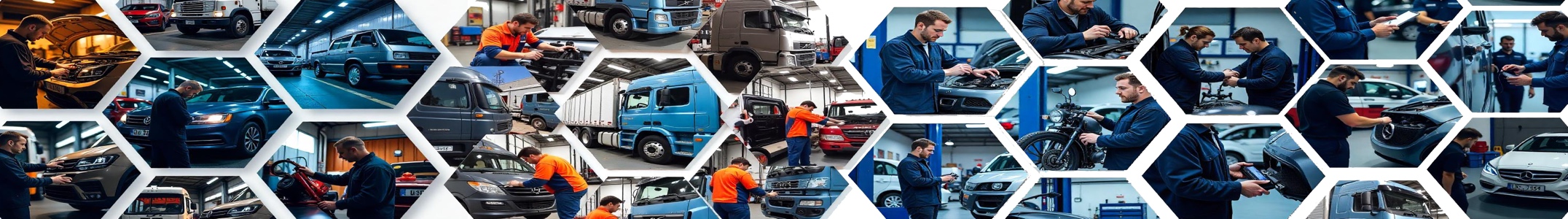 PNF 15 MAI 2025 Saint-Priest
CONTEXTE DE LA RÉNOVATION
Généalogie
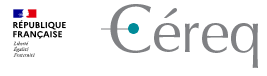 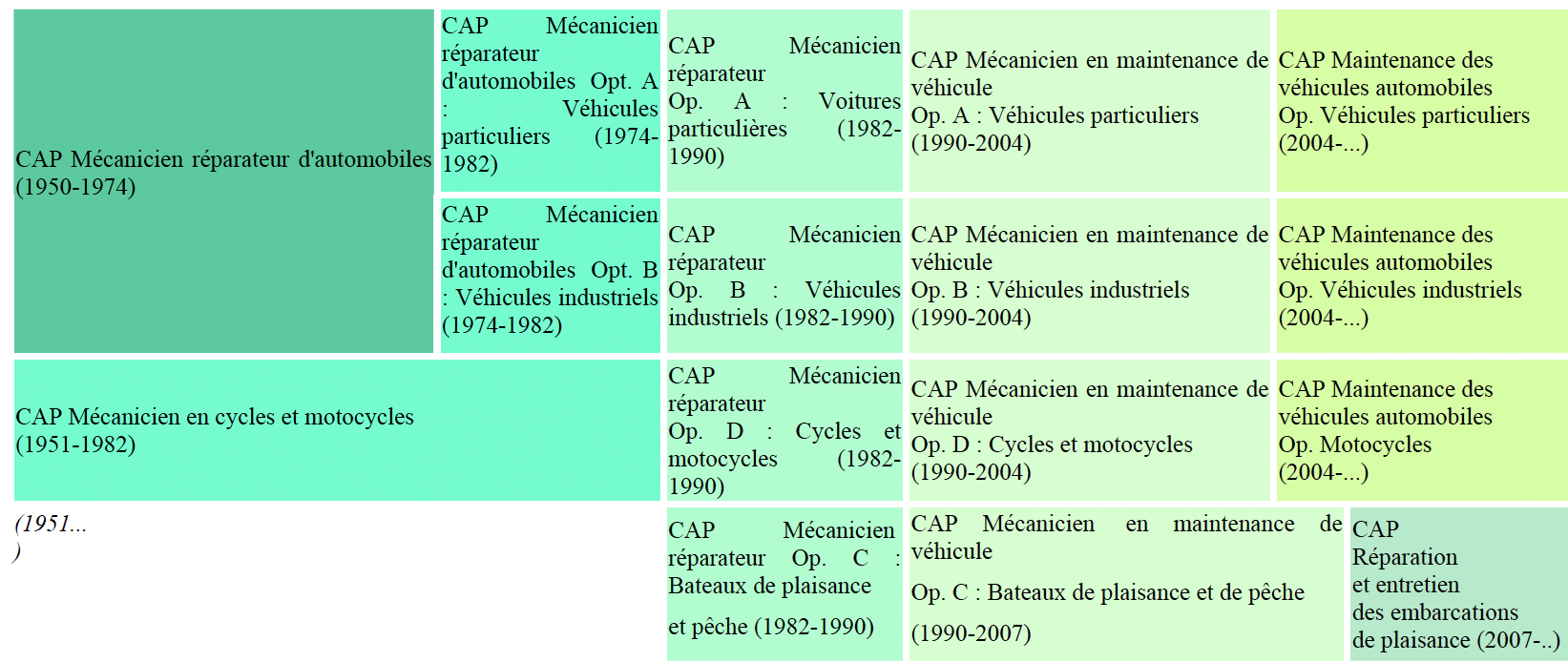 2014)
CAP Maintenance des véhicules
Op. Voitures particulières
(2014-
2014)
CAP Maintenance des véhicules
Op. véhicules de transport routier
(2014-
2014)
CAP Maintenance des véhicules
Op. Motocycles
(2014-
CONTEXTE DE LA RÉNOVATION
Généalogie
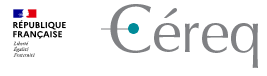 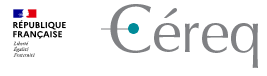 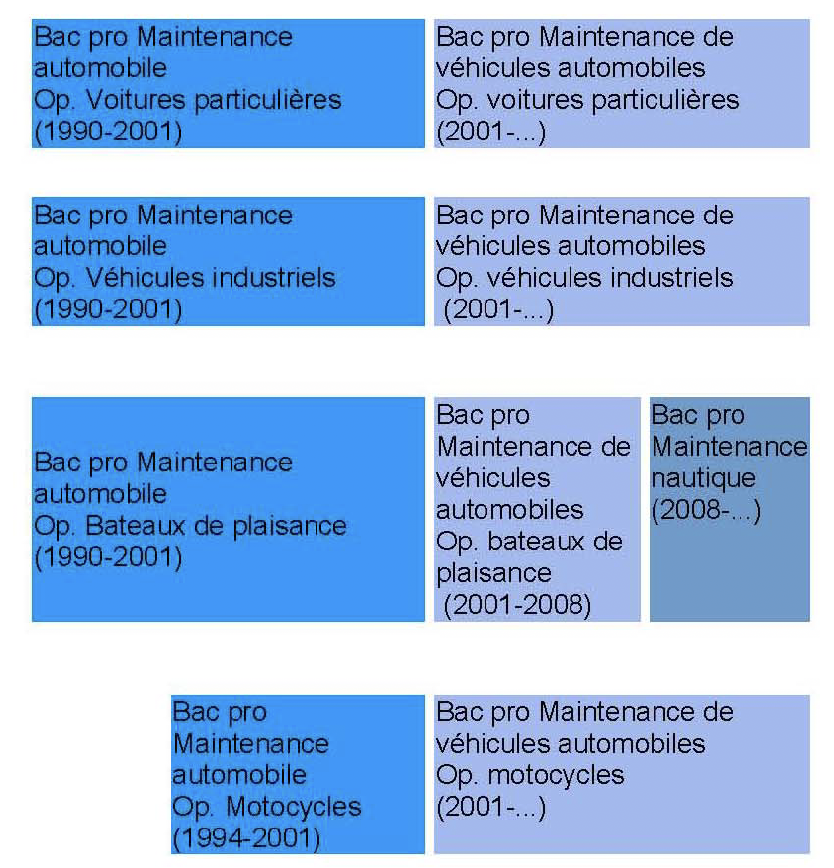 Bac pro Maintenance des véhicules
Op. Voitures particulières
(2014-
2014)
2014)
Bac pro Maintenance des véhicules
Op. véhicules de transport routier
(2014-
2014)
Bac pro Maintenance des véhicules
Op. Motocycles
(2014-
CONTEXTE DE LA RÉNOVATION
Généalogie
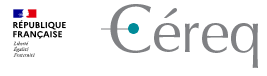 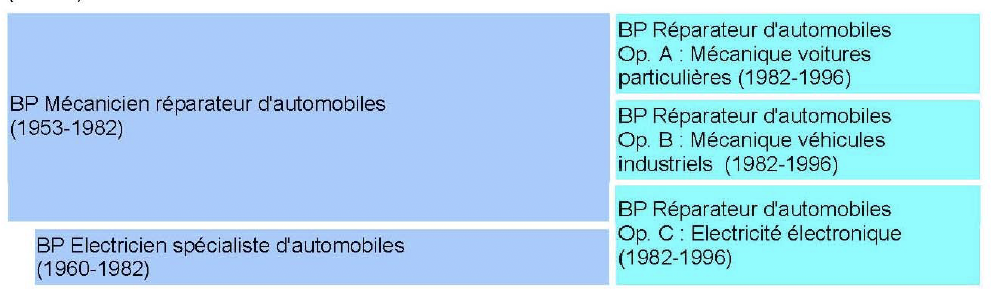 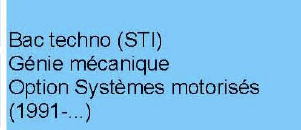 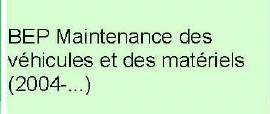 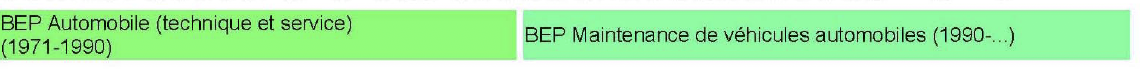 2004)
2009)
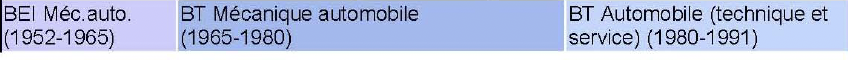 2012)
CONTEXTE DE LA RÉNOVATION
Généalogie
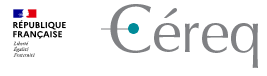 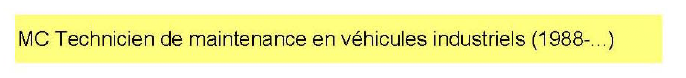 2017)
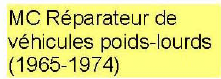 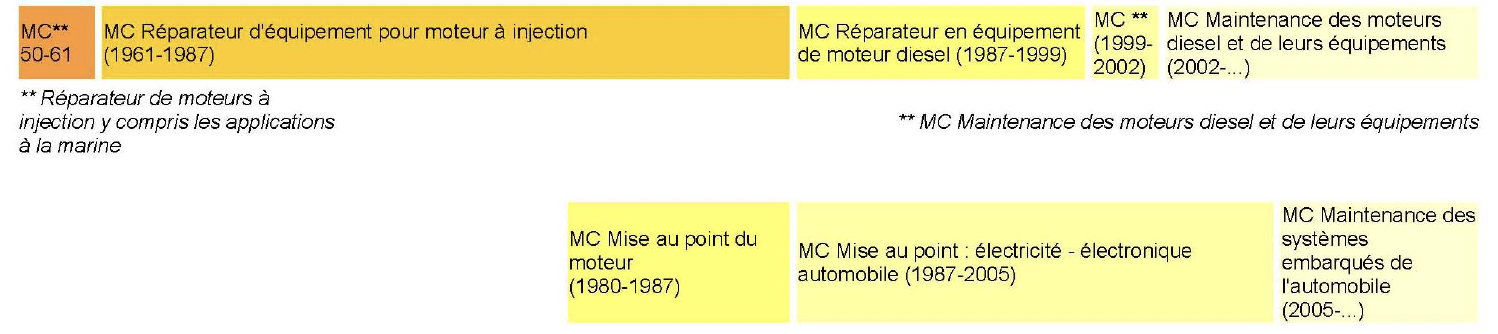 2022)
2022)
CONTEXTE DE LA RÉNOVATION
VP
VTR
339 établissements 
en Bac Pro
MC
Source ONISEP
CONTEXTE DE LA RÉNOVATION
Statistiques (nombre d’inscrits à l’examen)
CAP
Session 2023
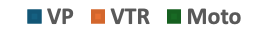 825
7 801
555
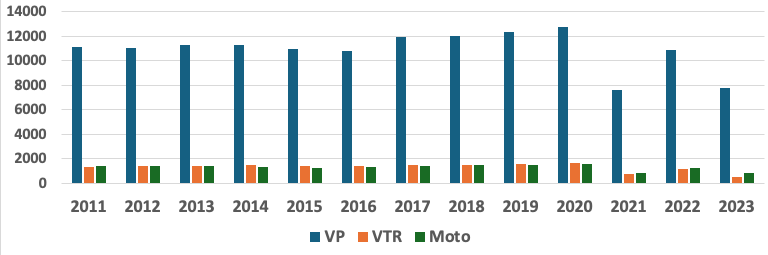 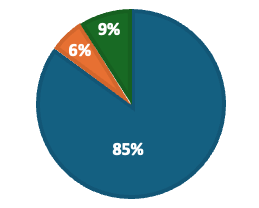 Session 2023 (nb filles)
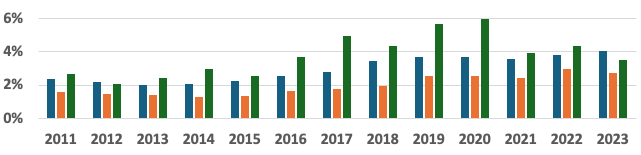 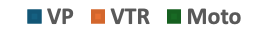 % de filles
29
314
15
CONTEXTE DE LA RÉNOVATION
Statistiques (nombre d’inscrits à l’examen)
Bac Pro
Session 2024
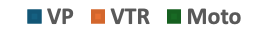 1 001
8 263
1 146
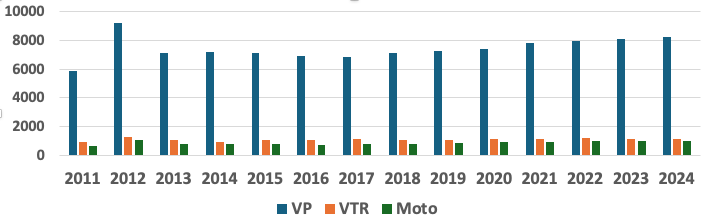 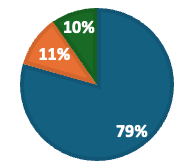 Session 2024 (nb filles)
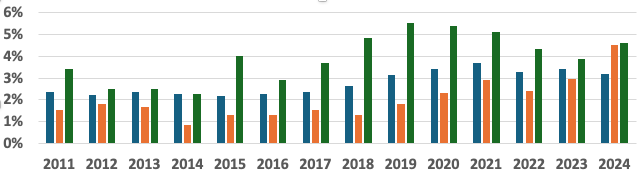 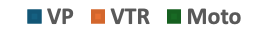 % de filles
46
263
52
CONTEXTE DE LA RÉNOVATION
Statistiques (nombre d’inscrits à l’examen)
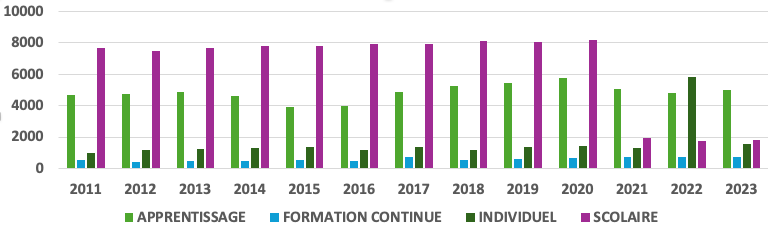 Session 2023
CAP
Bac Pro
Session 2024
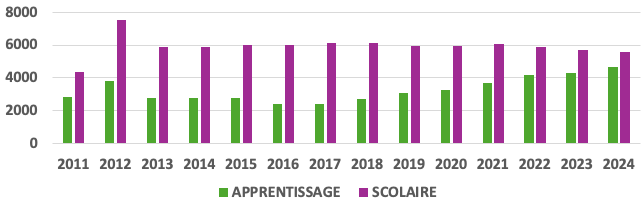 CONTEXTE DE LA RÉNOVATION
La loi du 5 septembre 2018 pour la liberté de choisir son avenir professionnel
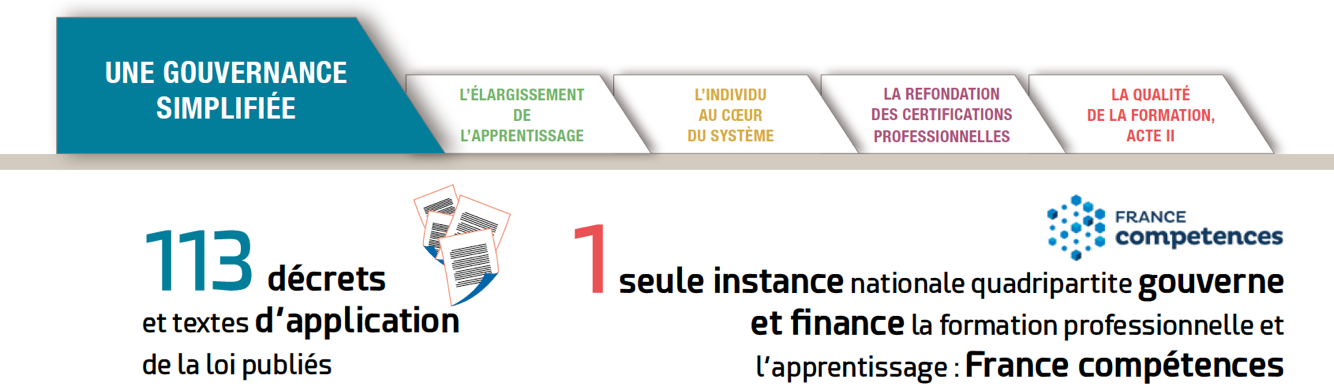 Méthode de travail
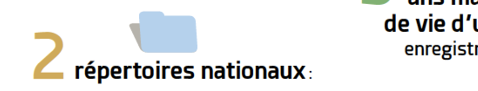 RNCP et répertoires spécifiques
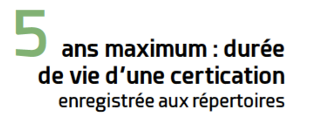 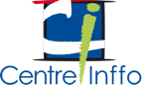 https://www.centre-inffo.fr/site-reforme/cinq-infographies-pour-tout-comprendre-de-la-loi-avenir-professionnel-un-an-apres-son-adoption
CONTEXTE DE LA RÉNOVATION
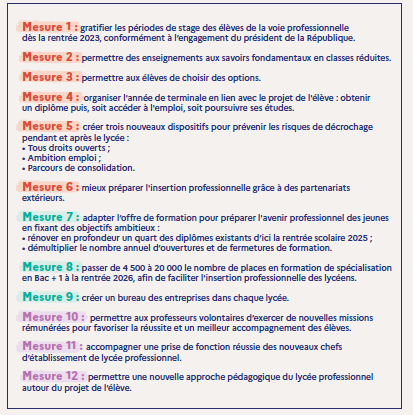 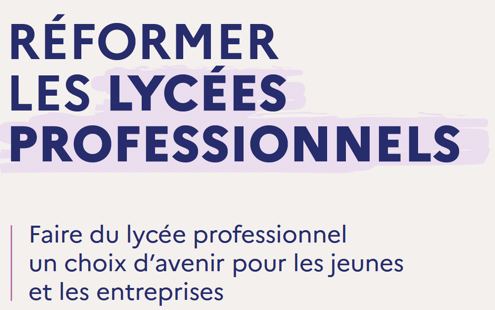 Dossier de presse, mai 2023
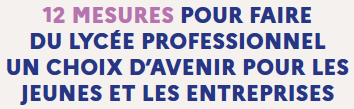 CONTEXTE DE LA RÉNOVATION
Principe des blocs de compétences
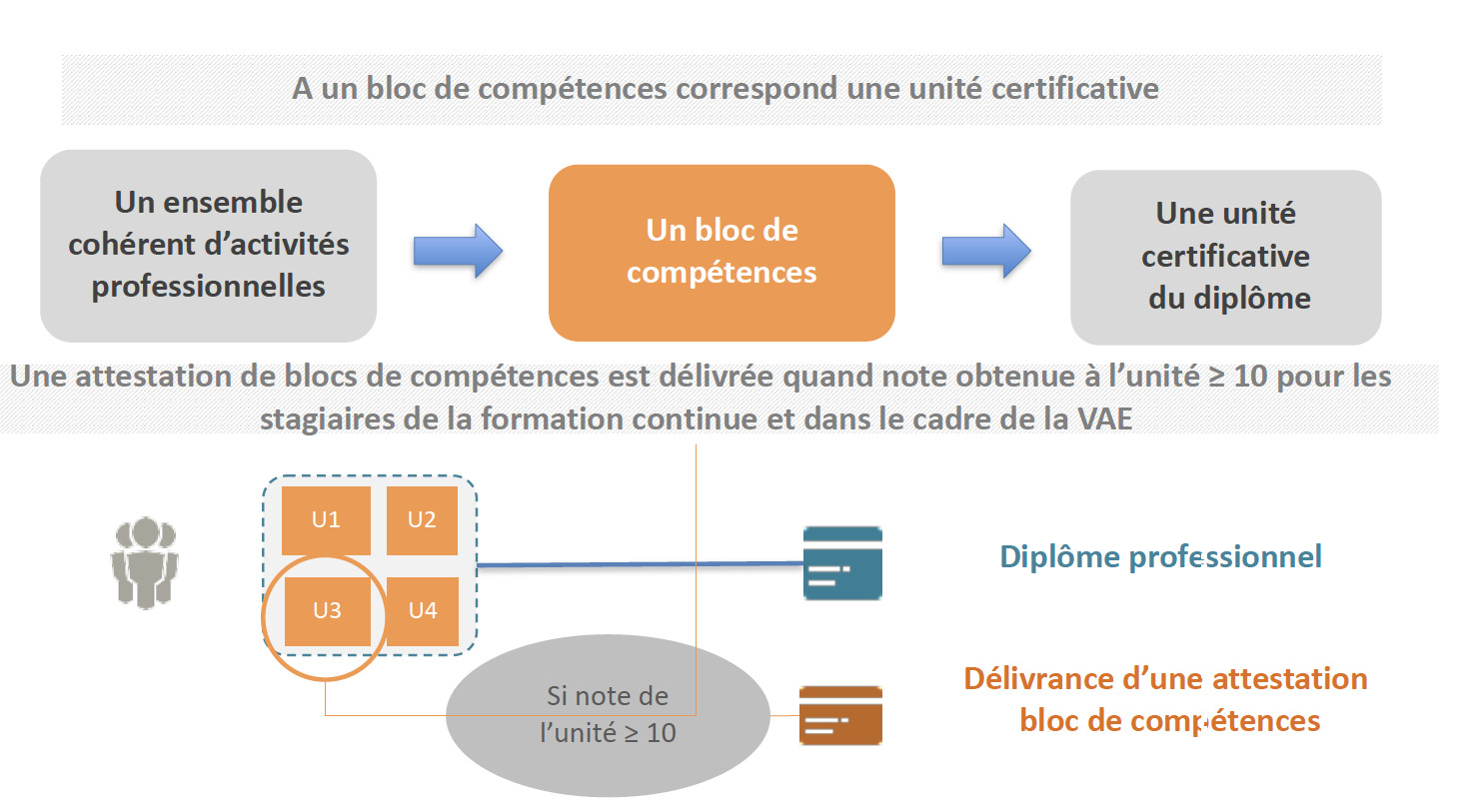 Méthode de travail
Programme de la journée
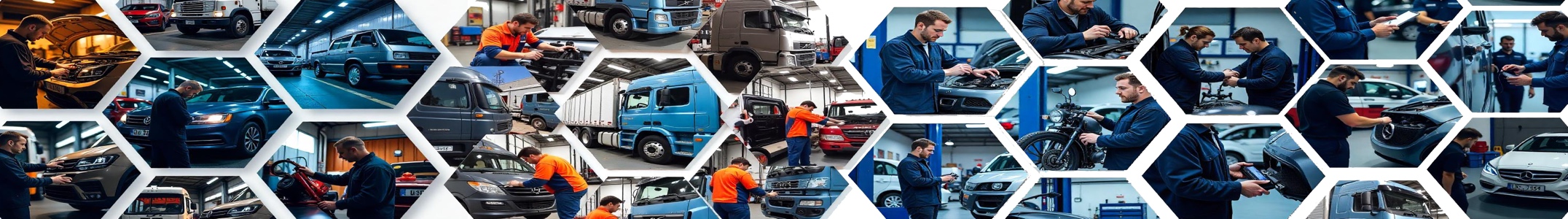 PNF 15 MAI 2025 Saint-Priest
Programme de la matinée
9h30	Mot d’accueil de l’entreprise Renault Trucks
		Nathalie Fontaine, DRH de Renault Trucks France

9h40	Présentation du contexte de la rénovation
		Pascale Costa, inspectrice générale de l’éducation, du sport et de la recherche

9h55	État des lieux et besoins de la profession
		Jocelyn Gombault, responsable projet de l’observatoire des métiers des services de
		l’automobile, association nationale pour la formation automobile

10h15 	Ateliers et conférence animés par Renault Trucks
Conférence : Électrification de la mobilité (enjeux et perspectives)
		Marc Lejeune, directeur business intelligence de Renault Trucks France

Ateliers sur site (5 groupes)
Réalité augmentée et réalité virtuelle (2 groupes)
Circularité
Conduite sur piste d’un véhicule électrique
Visite du centre de formation
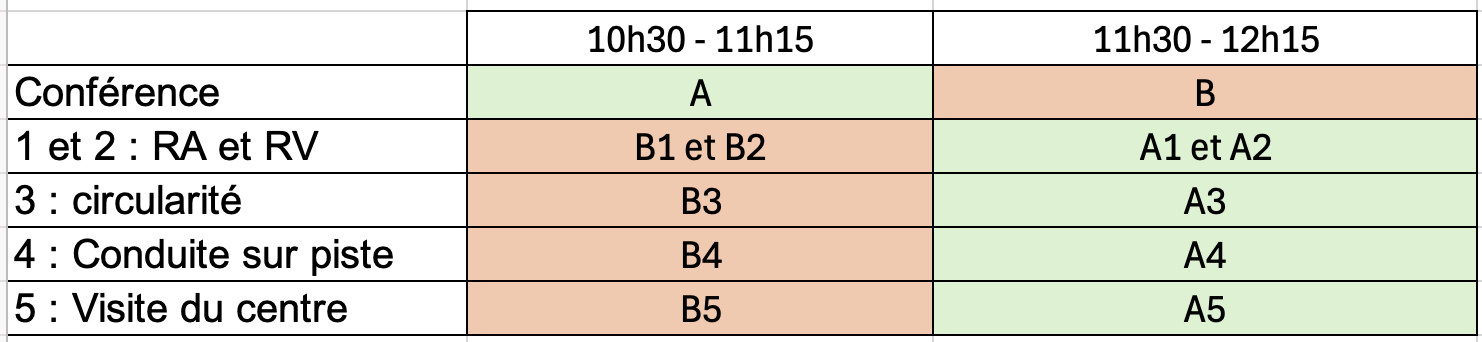 Programme de l’après-midi
13h30 	Évolution des référentiels de la filière, suivi et évaluation des compétences
		Philippe Coden, inspecteur de l’éducation nationale, académie de Rennes
		Sébastien Konopczynski, inspecteur de l’éducation nationale, académie de Lille
		Antoine Matignon, inspecteur de l’éducation nationale, académie de Versailles

14h10	Se projeter à la rentrée 2025
Proposition de progression pédagogique
		Eugène Charlet, enseignant au lycée Alfred Mongy, Marcq-en-Barœul, académie de Lille
		Maxime Delemme, enseignant au lycée Alfred Mongy, Marcq-en-Barœul, académie de Lille
		Arnaud Rosier, enseignant au lycée Alfred Mongy, Marcq-en-Barœul, académie de Lille
Illustration par des activités pédagogiques
		François Maurin, enseignant au lycée Roz Glas, Quimperlé, académie de Rennes
		Franck Yvon, enseignant au lycée Jean Jaurès, Rennes, académie de Rennes
		Laurent Mar, enseignant au lycée Émile Béjuit, Bron, académie de Lyon
 
15h15 	Table ronde : De quelle manière les établissements scolaires peuvent-ils intégrer la maintenance des véhicules électriques à leurs parcours de formation afin d’accompagner les mutations technologiques du secteur automobile ?
	Animée par : Antoine Matignon, inspecteur de l’éducation nationale, académie de Versailles
		Jérôme Debart et Jean-Philippe Reverdy, techniciens expert, groupe Stellantis
		Joël Conte, enseignant option VL au lycée Germaine Tillion, Montbéliard, académie de Besançon
		Thomas Vautard, enseignant option VL au GARAC, Argenteuil, académie de Versailles
		Aurélien Léger, enseignant option moto, lycée Lucien René Duchesne, académie de Versailles
		Florent Terlon, enseignant option VTR, lycée Émile Béjuit, Bron, académie de Lyon